PRODUCTOS    RIOJANOS
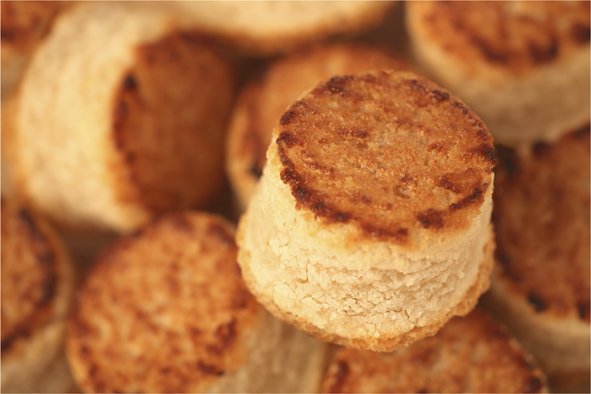 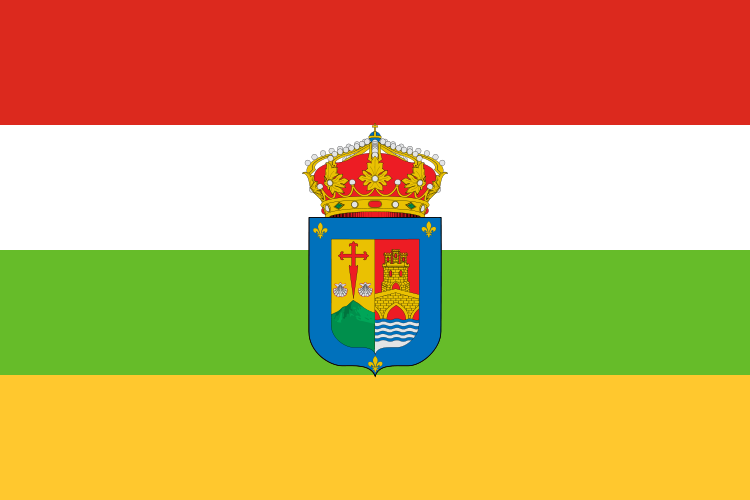 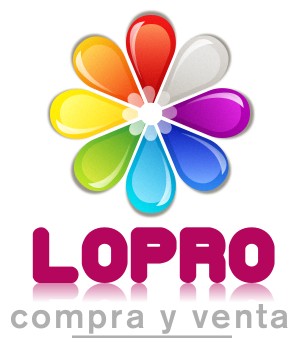 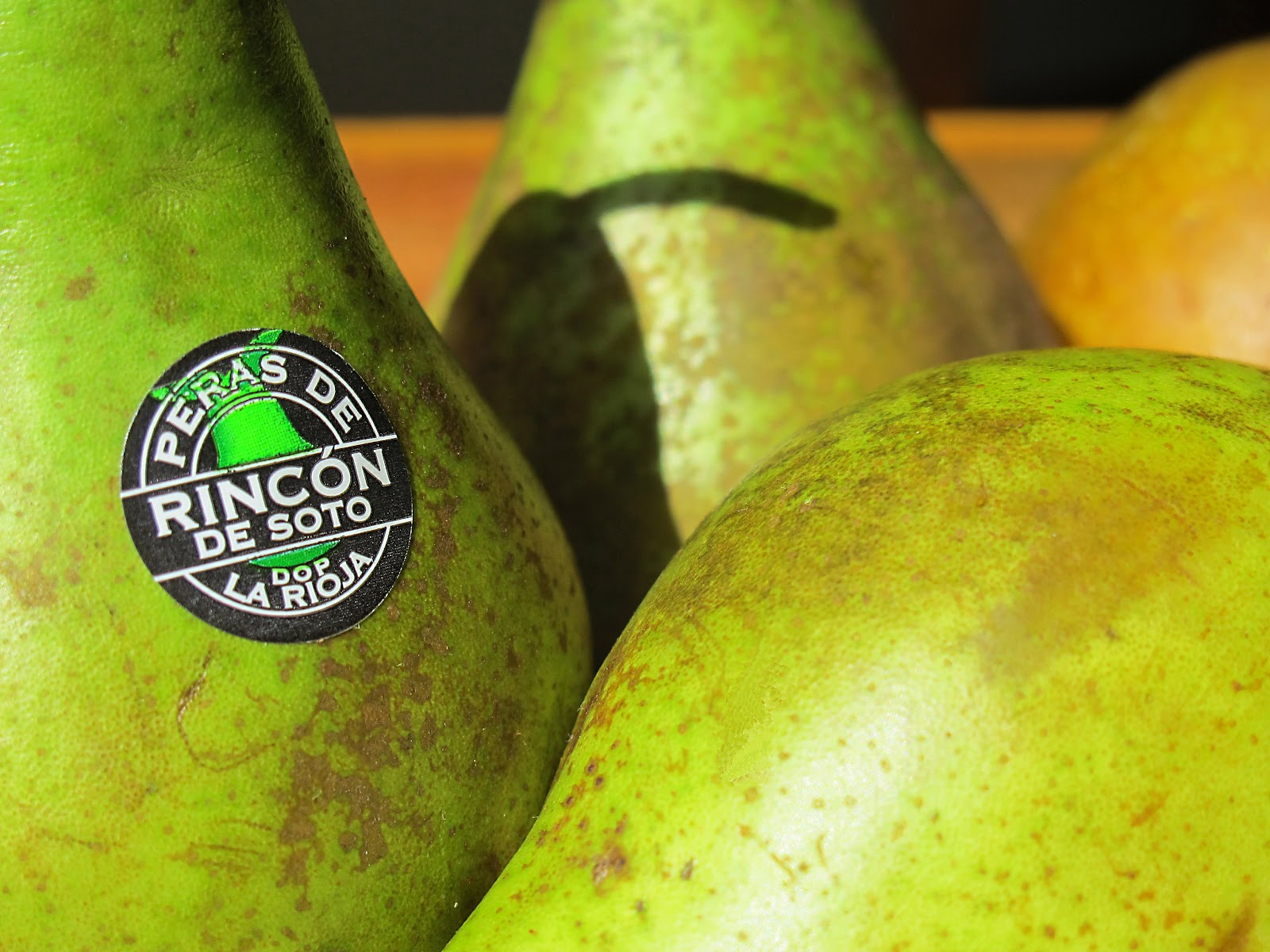 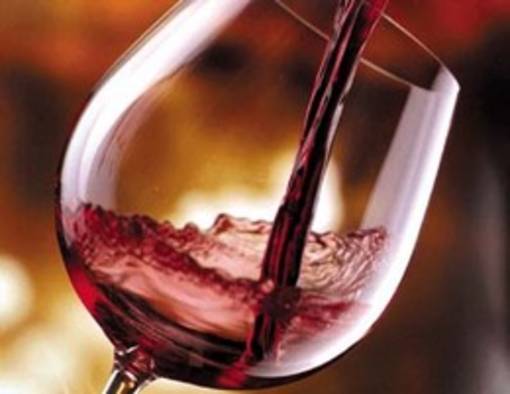 PERAS DE RINCÓN DE SOTO
Ref:001- Alimentación
Descripción: Las peras de la Denominación de Origen Rincón de Soto, presentan un sabor, una dureza y un grado de azúcar único.
Variedad: Pera Conferencia 
Precio por kg: 3€
Gastos de envío 
   no incluidos.
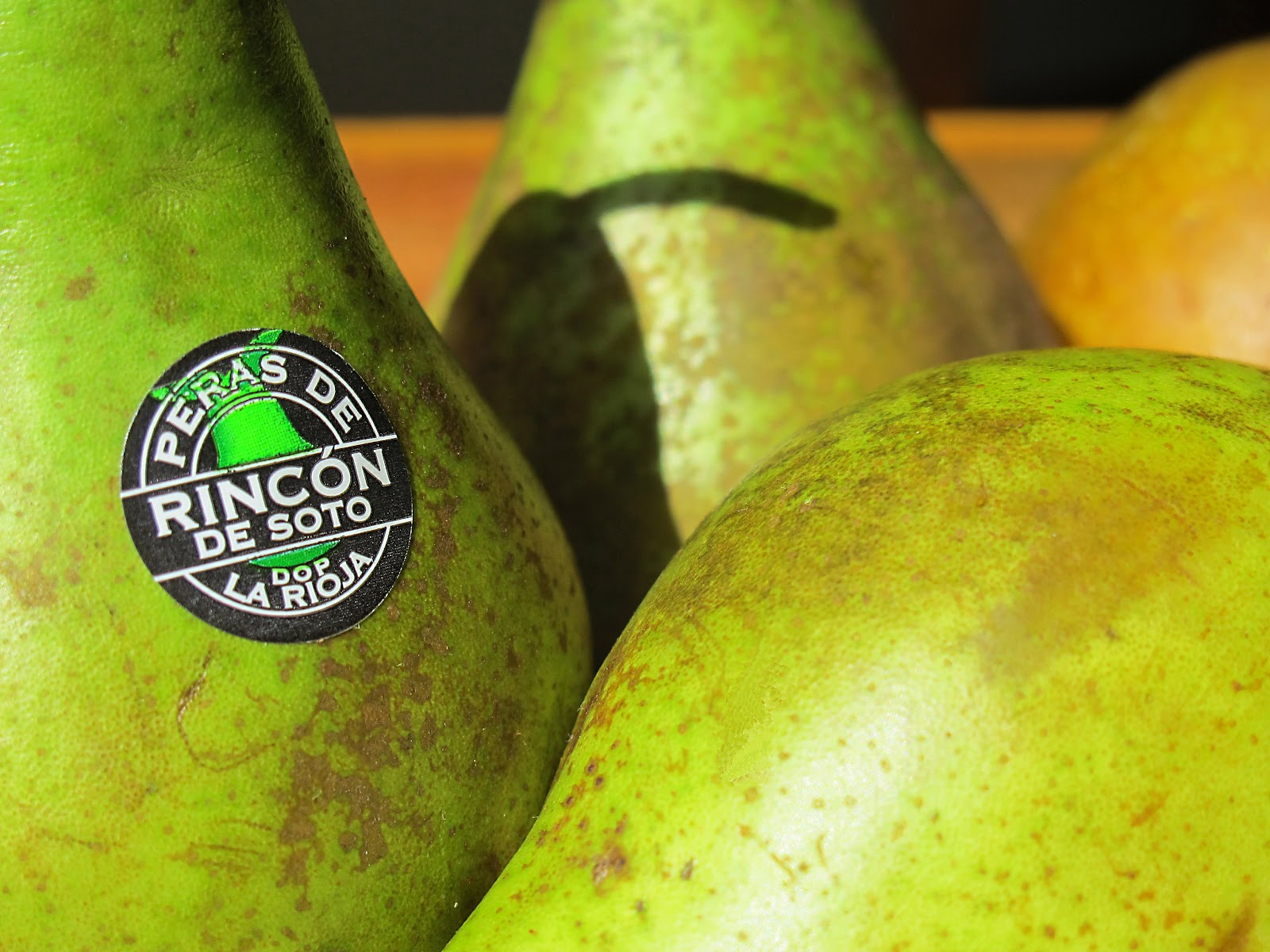 ACEITE DE OLIVA DE LA RIOJA
Ref.002-Alimentación
Descripción: Tiene un sabor afrutado muy intenso a aceituna verde, recordando al plátano y a las fresas. Es un aceite equilibrado y redondo tanto en el paladar como en la nariz.
Formato: botellas de
   2 litros.
Precio: 8 €/2 litros.
Gastos de envío no
	incluidos
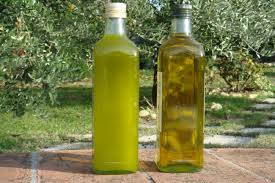 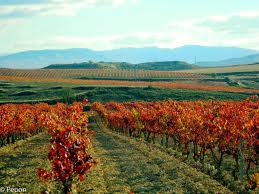 VINO DE LA RIOJA
Ref.003-Alimentación
Descripción: El vino riojano encarna la mejor tradición vitivinícola de Rioja. 100 años de vinos de gran calidad y consolidado prestigio procedente de nuestros viñedos con Demoninación de Origen Calificada.
Tipo: Crianza. Vino al menos en su tercer año que ha permanecido un año como mínimo en barrica de roble. 
Precio: 6,5 €/ botella
Gastos de envío no incluidos
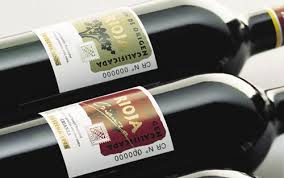 PIMIENTOS DEL PIQUILLO
Ref.004-Alimentación
Descripción: Muy conocidos en nuestra querida Rioja. Son rojos y entreverados de 1ª calidad. Se venden en conserva, ya asados. Una gran maravilla de pimientos.
Precio: 4 €/ bote
Se venden en botes de 
  430 gramos Peso Neto.
Gastos de envío no 
   incluidos.
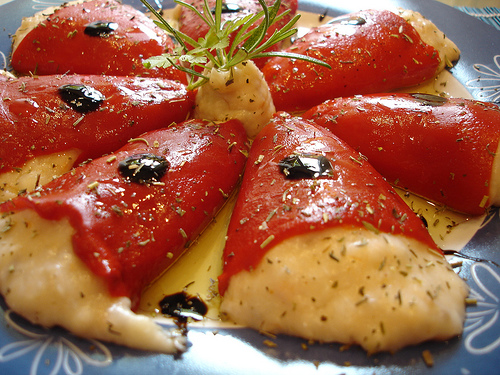 CHORIZO RIOJANO
Ref.005-Alimentación
Descripción: El chorizo de La Rioja es conocido por su sabor. Elaborado sin conservantes ni colorantes, lo que le da una calidad y sabor únicos. Disfruta del chorizo de toda la vida en cualquier ocasión.
Precio: 2,50 €/ unidad
Gastos de envío no 
   incluidos.
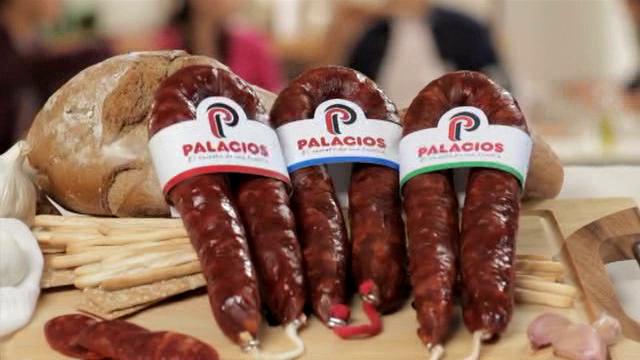 CARAMELOS ROCKY EL AVIÓN
Ref.006-Alimentación
Descripción: Caramelos blandos que gustan a todos, desde los más pequeños a los más grandes. Con una gran variedad de sabores (fresa, menta, piña, naranja, limón...)
Precio: 3 €/ 250 gramos.
Gastos de envío no 
   incluidos.
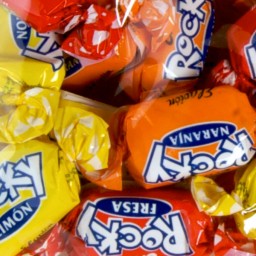 CARAMELOS TOFFEES EL AVIÓN
Ref.007-Alimentación
Descripción: Toffee tradicional artesano, elaborado con leche y conservando la receta de nuestro maestro artesano. 
Precio Toffee Nata:3 €/ 250 gramos
Precio Toffee Bombón:3,5 €/ 250 gramos
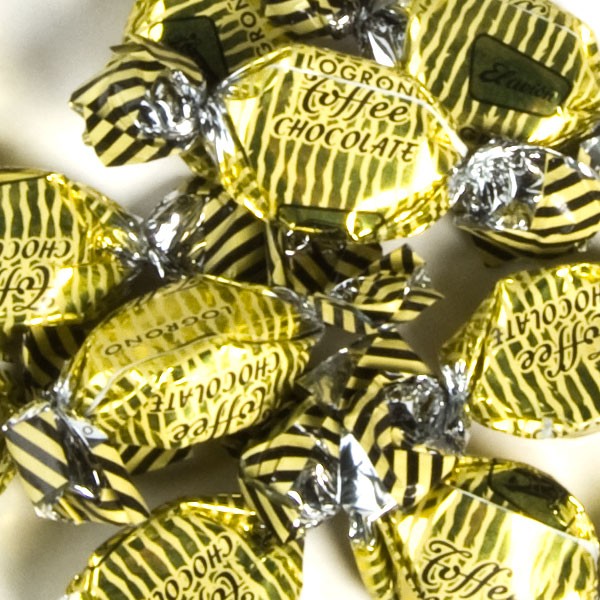 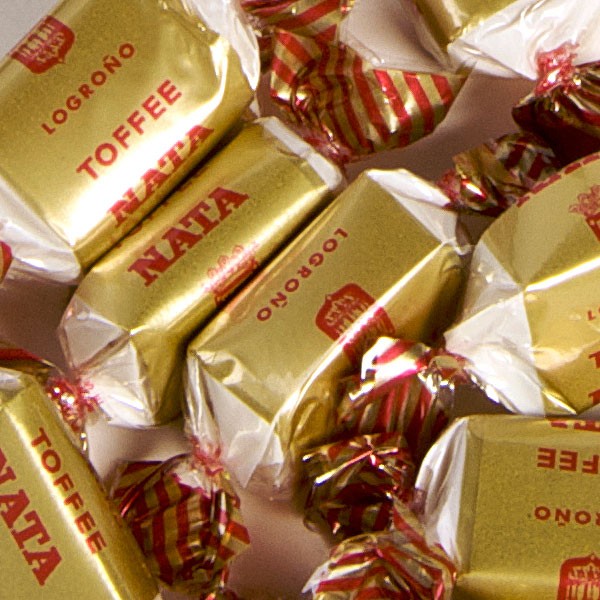 FUNDAS PARA AGENDAS
Ref.008-Artesania
Descripción: Fundas para agenda escolar hechas a mano. Muy originales y prácticas.
Formato: se venden por unidades.
Medidas: se ajusta perfectamente al tamaño estándar de las agendas
   escolares.
Precio: 5,50 €/unidad
Gastos de envío 
   no incluidos.
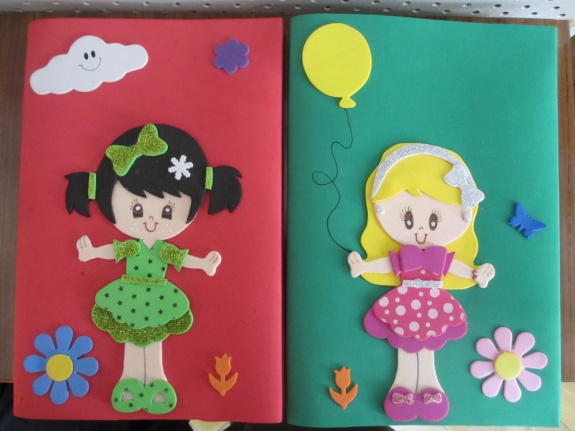 CARPETAS
Ref.009-Artesania
Descripción: Carpetas para guardar apuntes o folios, hechas a mano con diferentes motivos decorativos.
Formato: se venden por unidad. 
Precio:2,50 €/unidad.
Gastos de envío no incluidos
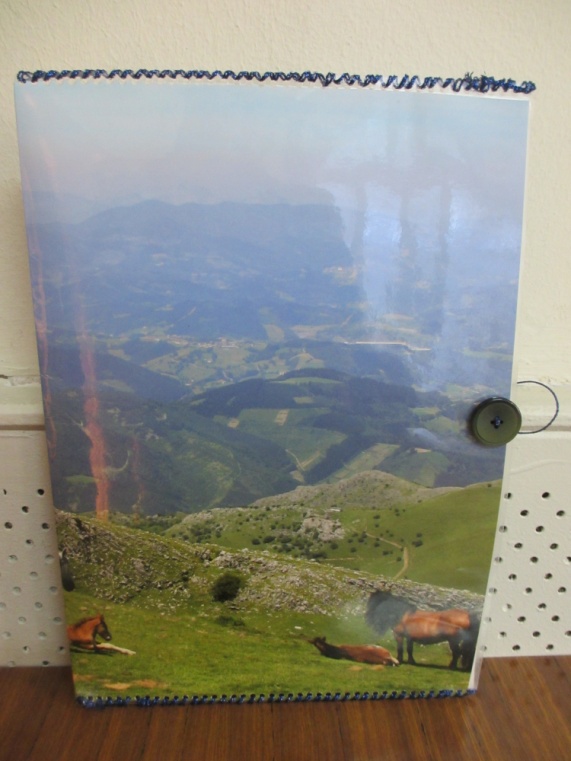 CORAZONES
Ref.010-Artesania
Descripción: Corazones artesanales hechos a mano por los integrantes de nuestra cooperativa.
Formatos: Se venden en unidades
Precio: 0,50 €/unidad
De regalo, una piruleta 
  de corazón por cada unidad.
Gastos de envío 
   no incluidos
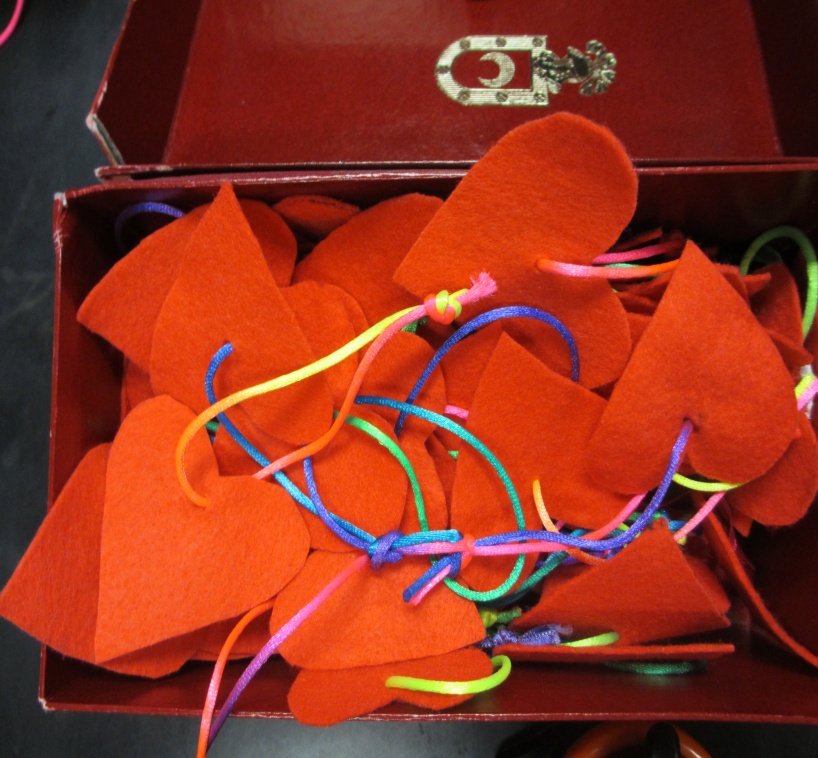 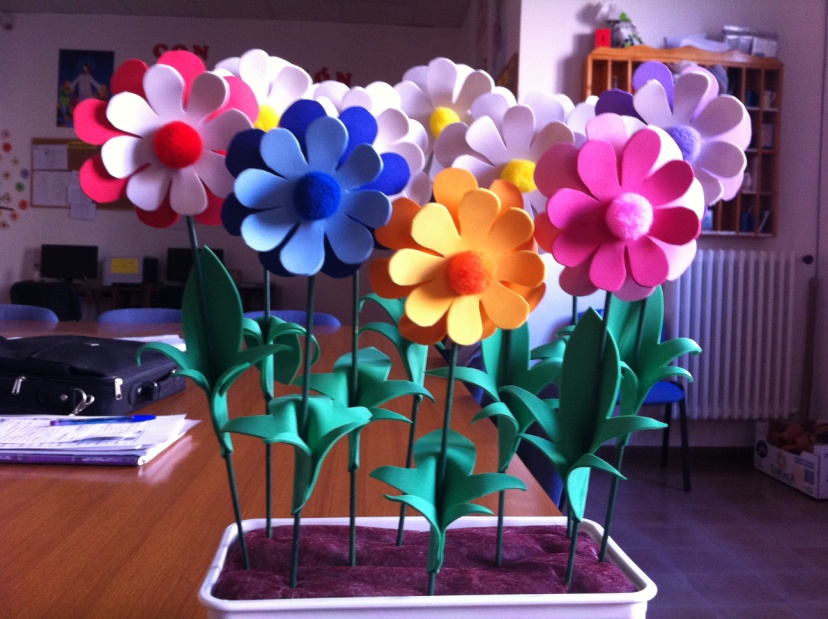 FLORES
Ref.011-Artesania

Descripción:  Flores decorativas hechas a mano con goma eva. Están muy detalladas y trabajadas, 
	hay de tres tipos: 
   margaritas, rosas y calas
Formato: Se venden por unidades
Precio: Rosas:2,5€/unidad
             Calas :2€/unidad
		     Margaritas: 2€/unidad
Gastos de envío no incluidos
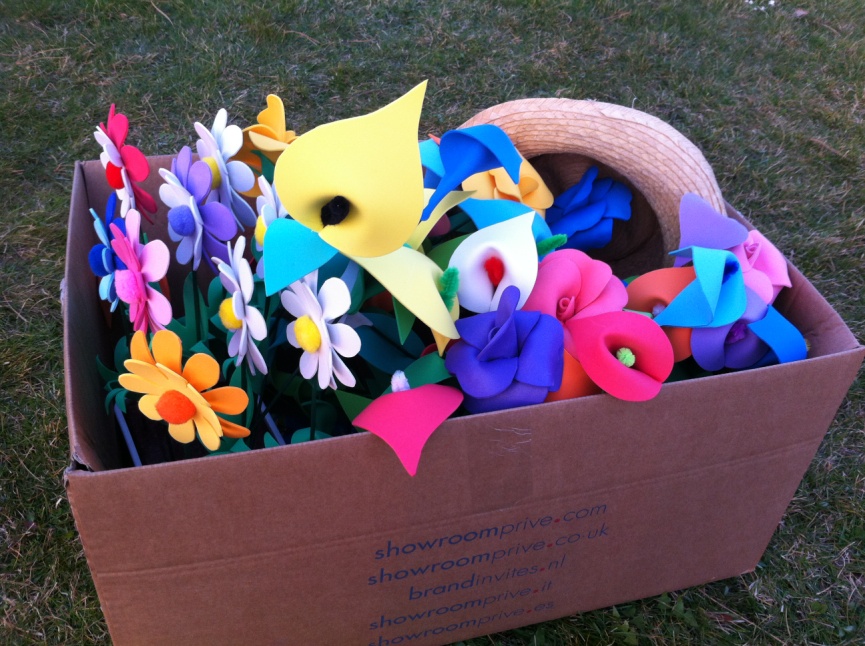 PULSERAS DE GOMAS
Ref.012-Bisutería
Descripción: pulseras hechas a mano con gomas elásticas. Diferentes diseños, personalizados. 
Formato: Se venden por unidades o en cajas de 10 unidades.
Precio: 0,50 €/unidad.
   Comprando 5 unidades, 
   la caja cuesta 2 €.
Gastos de envío 
   no incluidos.
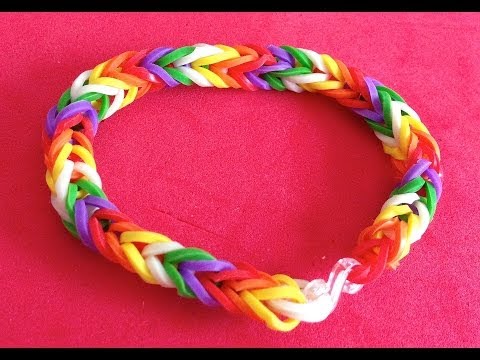 BOTAS DE VINO
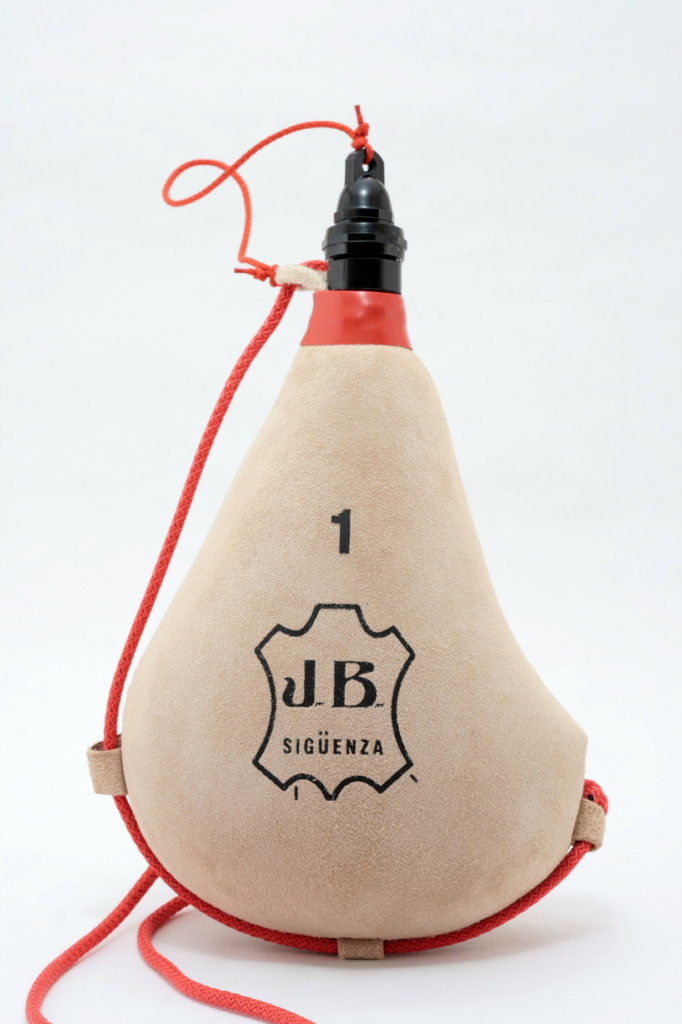 Ref.013-Artesanía
Descripción: Botas de vino elaboradas artesanalmente. Utilizadas para almacenar vino pero también se pueden guardar otros líquidos.
Formato: se venden por unidades.
Precio:6 €/unidad
Gastos de envío no incluidos
JABÓN CASERO
Ref.014-Artesania
Descripción: Jabón artesanal realizado con productos ecológicos.
Formato: se venden por unidades.
Precio:2€/unidad
Gastos de envío 
   no incluidos.
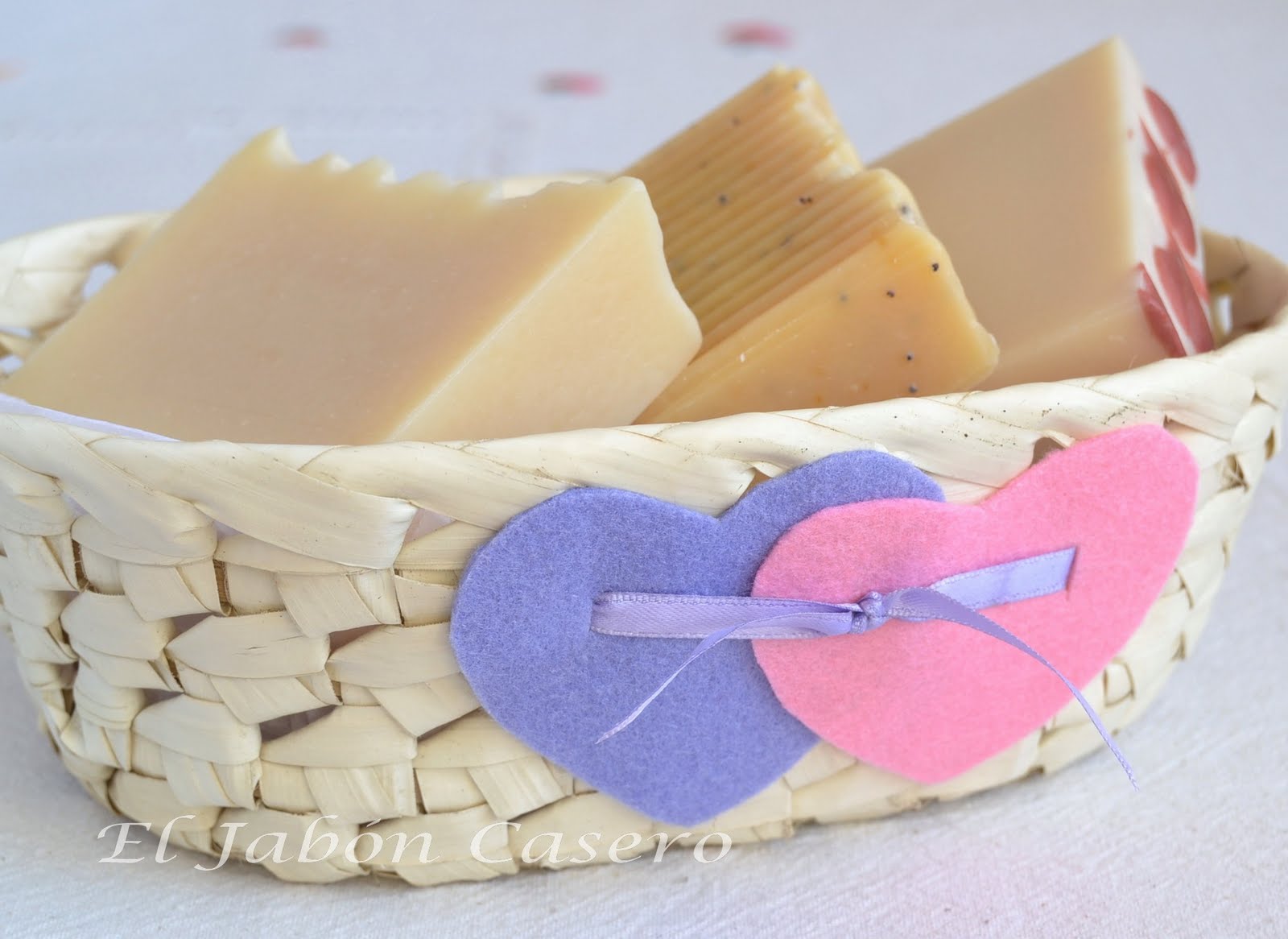 FIN
Todos los precios tienen el IVA incluido. Si tenéis alguna pregunta no dudéis en poneros en contacto con nosotros a través de este correo: 

logronoproductos@gmail.com
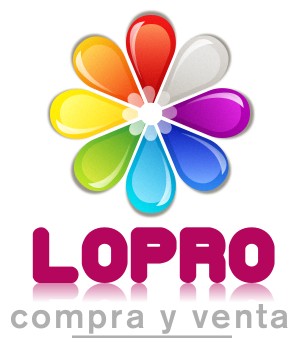